Figure 4. The effects of DA manipulation within the PFC on HPC neuron activity. (A, B) Infusion of the D1 agonist into ...
Cereb Cortex, Volume 18, Issue 6, June 2008, Pages 1407–1414, https://doi.org/10.1093/cercor/bhm172
The content of this slide may be subject to copyright: please see the slide notes for details.
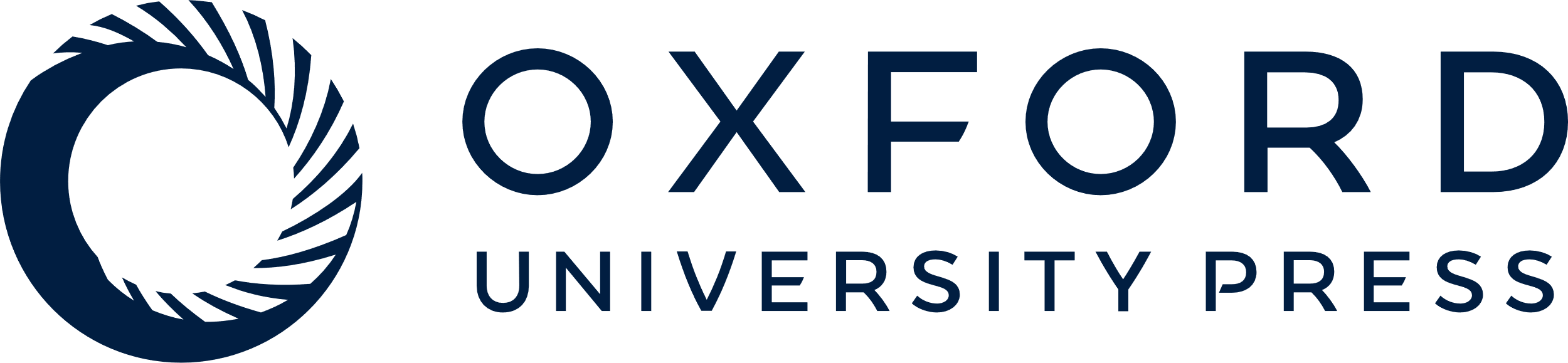 [Speaker Notes: Figure 4. The effects of DA manipulation within the PFC on HPC neuron activity. (A, B) Infusion of the D1 agonist into the PFC increased HPC spike firing frequency, whereas D2 agonist infusion decreased HPC spike firing. In contrast, the D1 and D2 antagonists did not exert significant effects on HPC activity (**P<0.05, *P<0.01).


Unless provided in the caption above, the following copyright applies to the content of this slide: © The Author 2007. Published by Oxford University Press. All rights reserved. For permissions, please e-mail: journals.permissions@oxfordjournals.org]